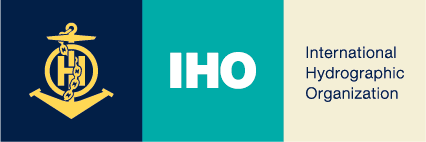 Develop a Recognition & Incentive Strategy
Work Item Update
CSBWG14 Meeting 16th – 18th August 2022
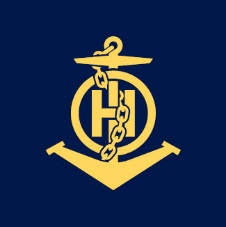 Background
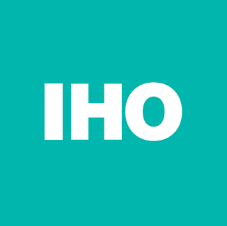 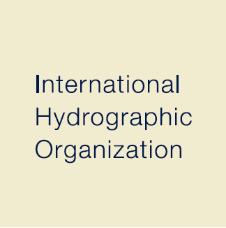 Team Members:
David Millar (Fugro – USA)
Matt Zimmerman (FarSounder – USA)
Linden Brinks (GLOS – USA)
Jennifer Cheveaux (Seabed 2030 – UK)
Sarah Grasty (USF COMIT – USA)
Bill Staby (WOC – USA)
Scope:
	Develop a recognition & incentive strategy by compiling a list 	with short summaries of potential incentives and recognitions 	that would motivate individuals / organizations to participate in 	CSB.
CSBWG14    16th – 18th August 2023
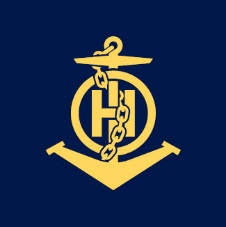 background
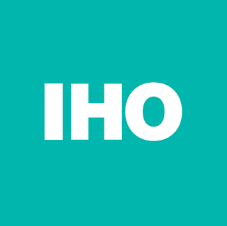 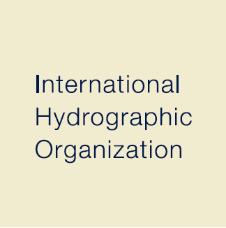 Not in Scope:
	Implementation of the recognition & incentive strategy
Approach to task:
Initial virtual kick-off meeting on 19 April
Progress work via e-mail communications and shared documents
Use Google Drive to host shared documents
Consider NLA International-Seabed 2030 “Seabed 2030 Economic Impact Sectors Document” and IHO CSBWG 2-page flyers to develop list of various target sectors
Develop lists of recognition and incentives by sector
CSBWG14    16th – 18th August 2023
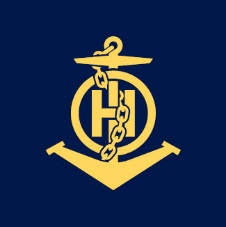 Work Items from report on CSBWG to IRCC
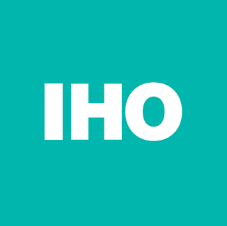 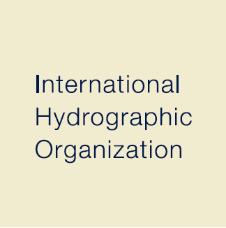 CSBWG14    16th – 18th August 2023
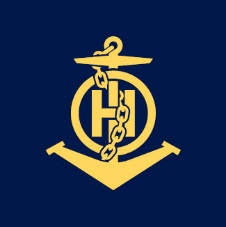 SECtors Considered
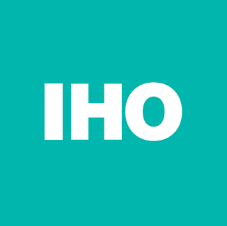 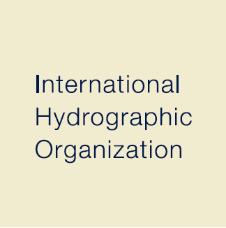 Recreational boaters
Government
Philanthropic ocean science
Commercial Trusted Nodes – Software
Commercial Trusted Nodes – Hardware
Non-Commercial Trusted Nodes
Commercial data collectors / survey companies
Commercial maritime support vessels
Commercial shipping
Commercial cruise ships
Commercial fishing and aquaculture
Mega Yachts / Super Yachts / Trawler Yachts
CSBWG14    16th – 18th August 2023
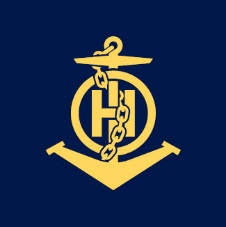 incentives considered
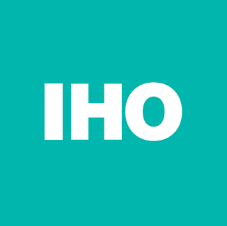 It’s Fun! (gamify)
Give Data / Get Data
Supports hydrography
Supports ocean science
SDG14 & Ocean Decade
Marketing
Product testing
Fundraising opportunities
Mandates
Cost incentives
Planning and coordinating future mapping
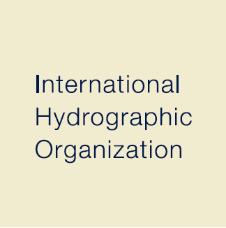 Corporate / Community Citizenship / Ocean Stewardship
Brand Awareness
Tax Incentives
Business Opportunities
Operational Improvement
Customer / Stakeholder Engagement
Education / Outreach
Goodwill
Public Recognition of Contribution
CSBWG14    16th – 18th August 2023
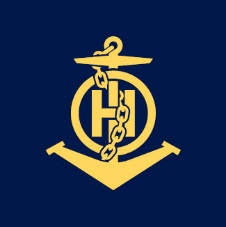 recognitions considered
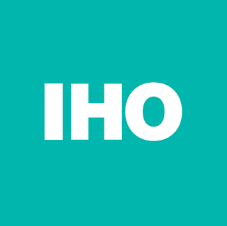 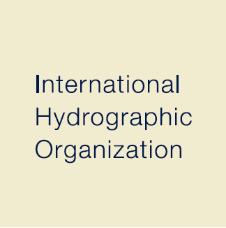 MOUs / partnerships for ESG
Logo placement and acknowledgement 
Valuation of contribution (tax)
Promote participation / philanthropy
Rewards (certificates, plaques, flags)
Awards
Maps showing coverage
Naming of underwater features
CSBWG14    16th – 18th August 2023
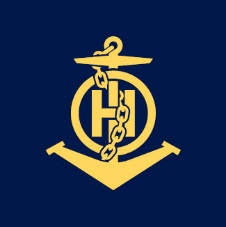 incentives by sector
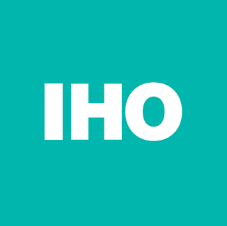 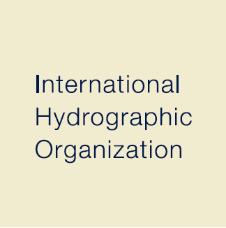 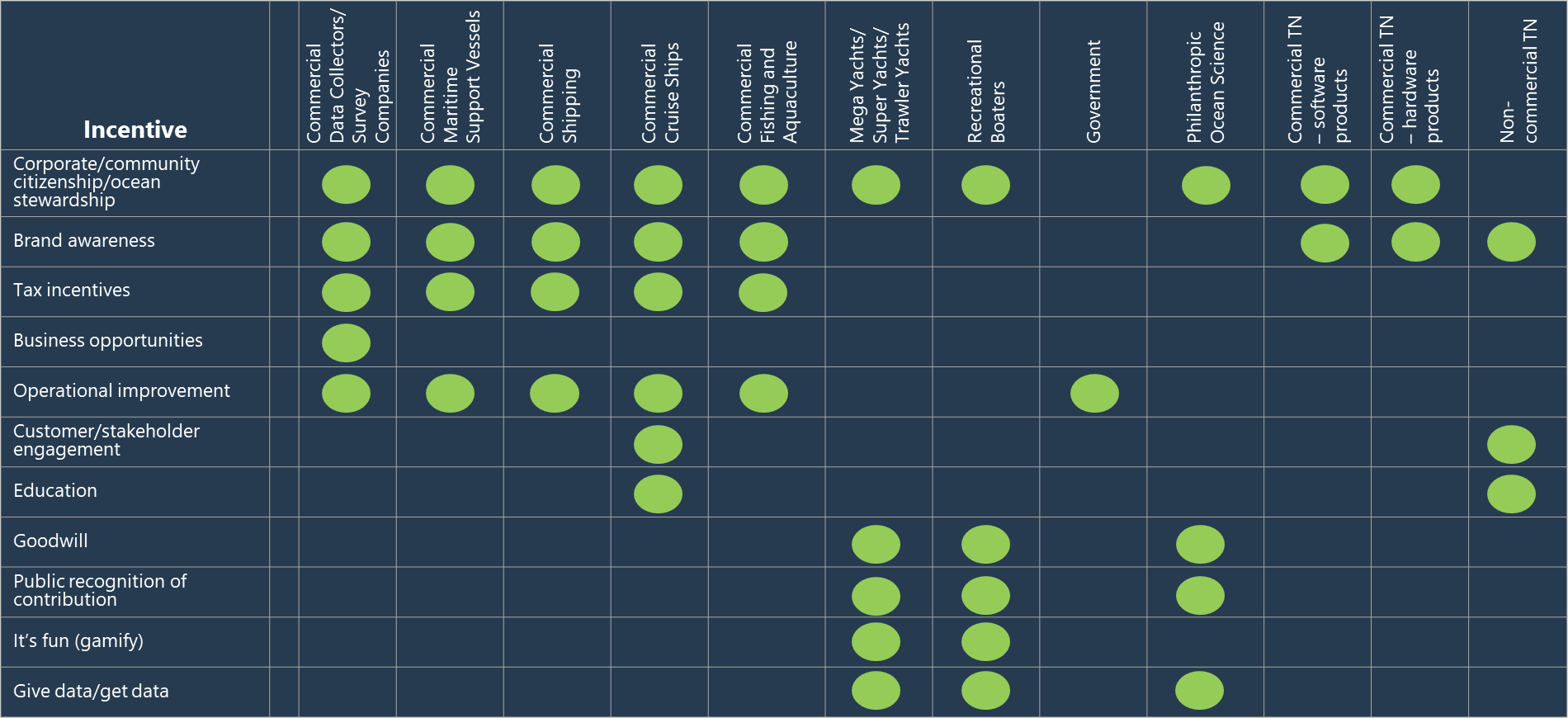 CSBWG14    16th – 18th August 2023
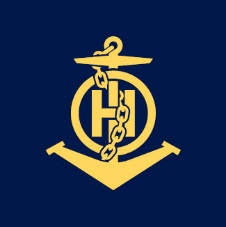 incentives by sector (continued)
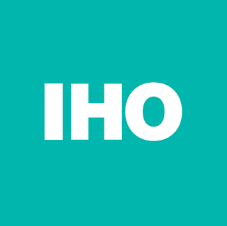 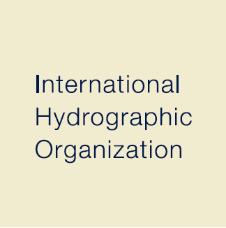 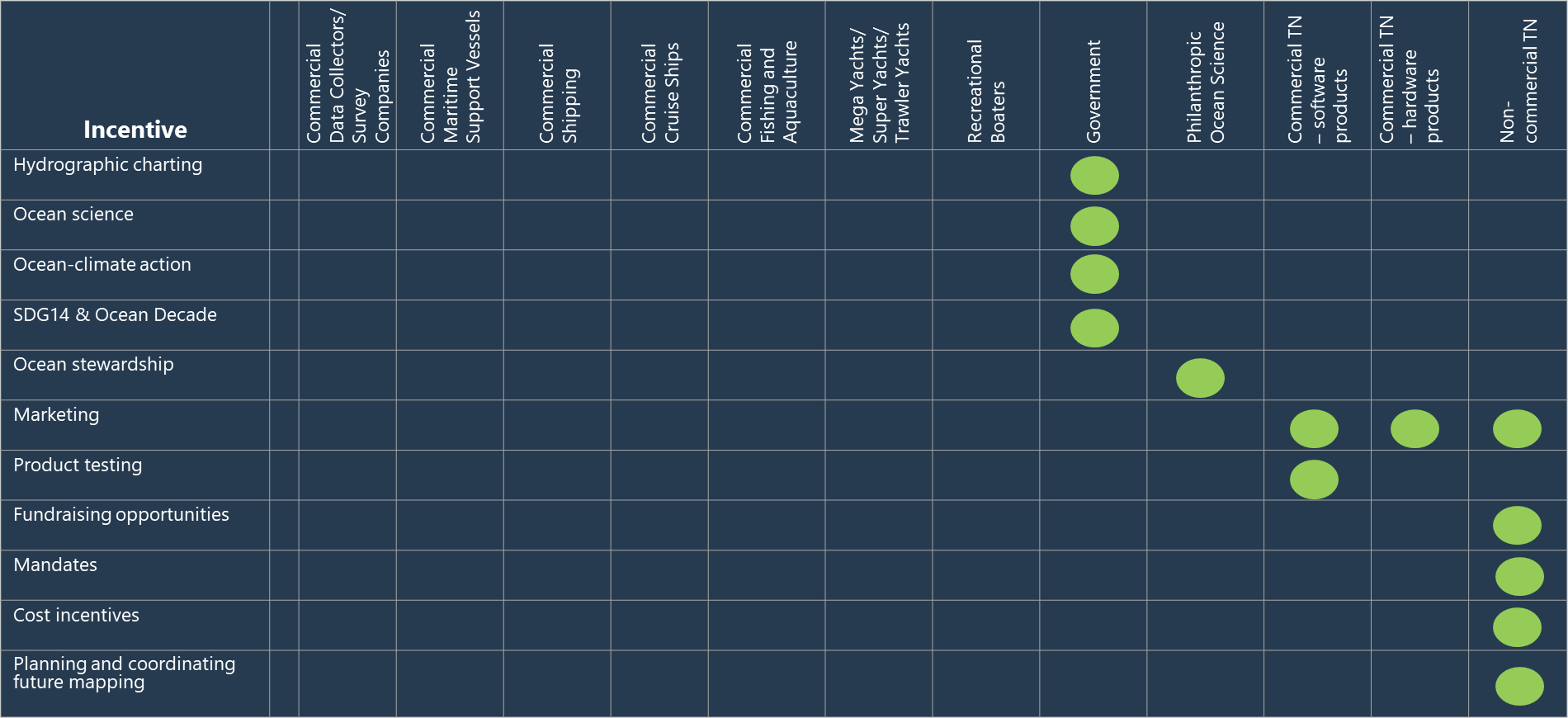 CSBWG14    16th – 18th August 2023
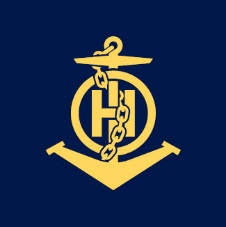 proposed prioritized recognition by sector
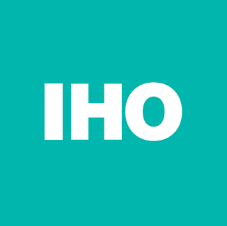 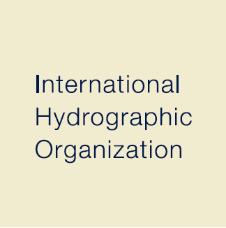 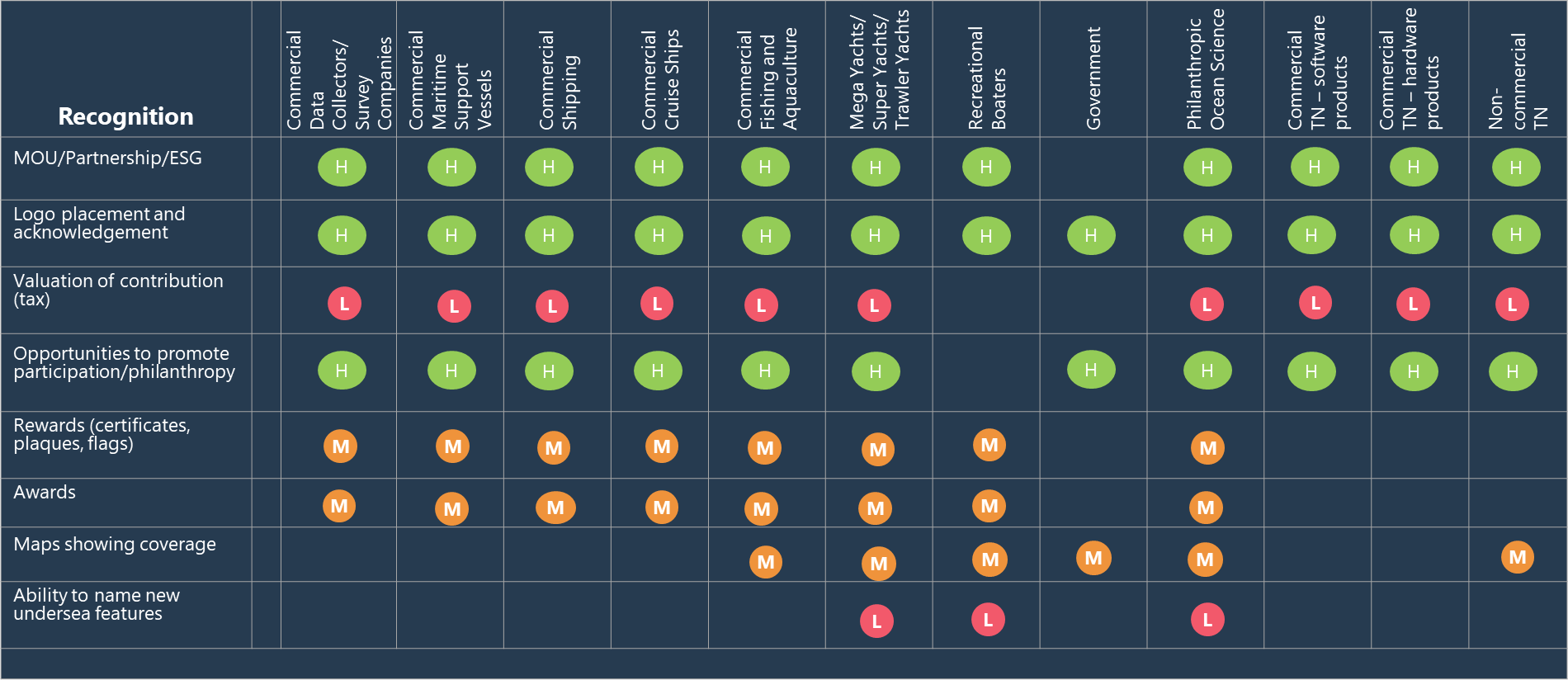 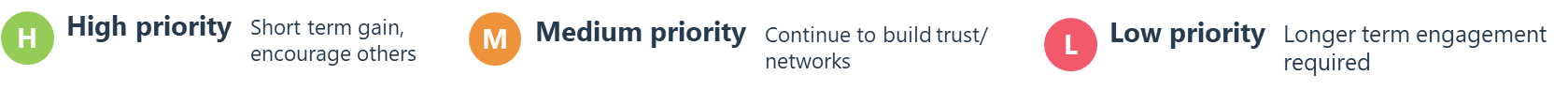 CSBWG11    14th – 16th September 2021
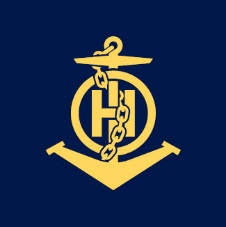 next steps
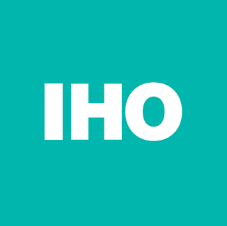 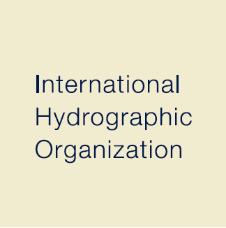 Our team’s next steps:
Incorporate CSBWG feedback on work too date
Validate with sector representatives?
Finalize strategy by developing short summary descriptions for each incentive / recognition  

Action for CSBWG
Note the information provided
Provide team with feedback on work too date
Decide on need / approach to validation
CSBWG14    16th – 18th August 2023